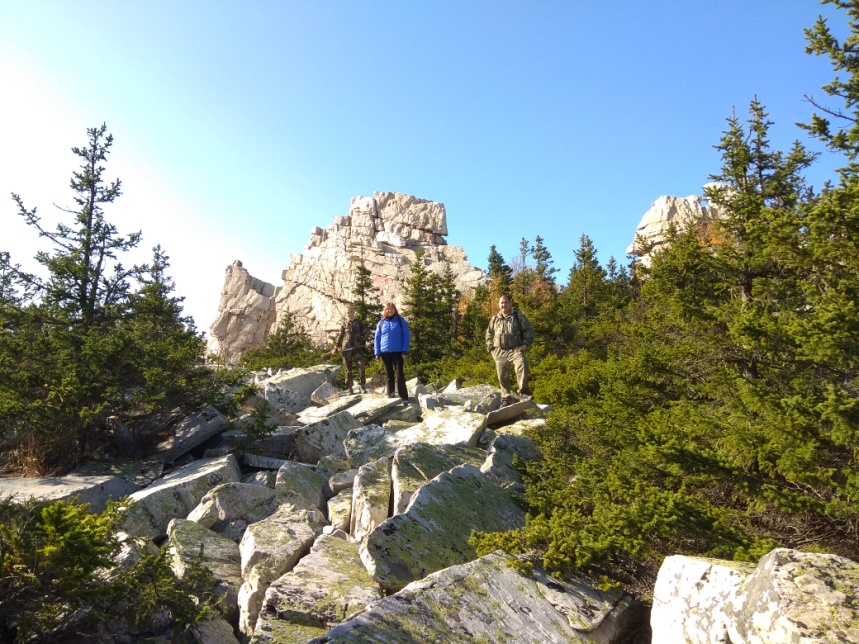 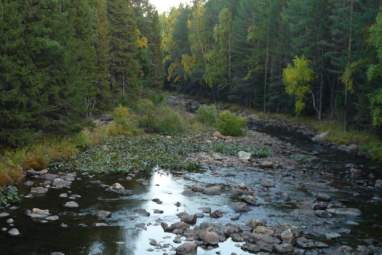 Заповедники и парки Урала
2 часть
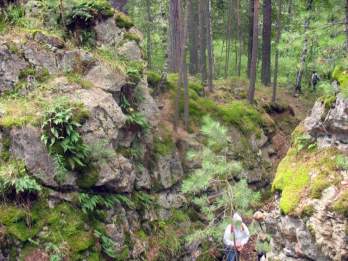 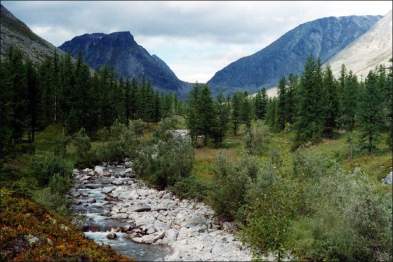 Ильменский заповедник
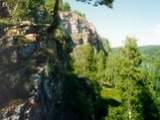 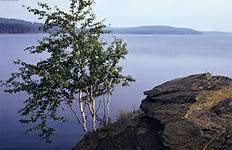 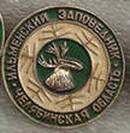 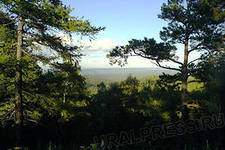 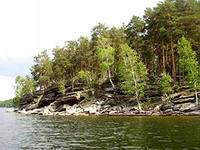 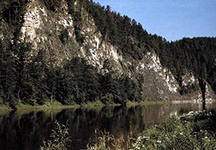 Заповедник образован в 20-ом году, на восточном склоне Южного Урала, площадь которого больше 30 тысяч га. Слава же этой земли давно перешагнула границы нашей Родины. Ученые из многих стран, очутившись здесь впервые, и все увидев собственными глазами, сравнивали Ильмены с лучшими уголками Швейцарии.
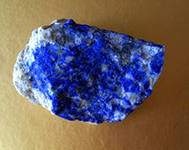 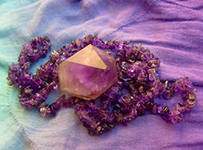 Здесь найдено более 260 минералов, из которых 11 открыты впервые в мире, а среди растений есть виды, встречающиеся только здесь. Более 30 озёр - прекрасные места для того, чтобы отдохнуть не только телом, но и душой.
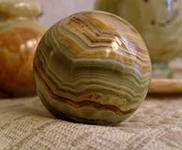 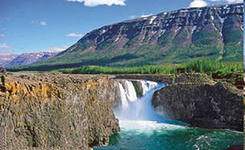 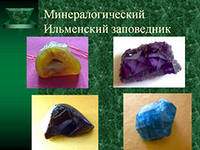 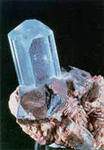 Иремель и Иремелевы горы
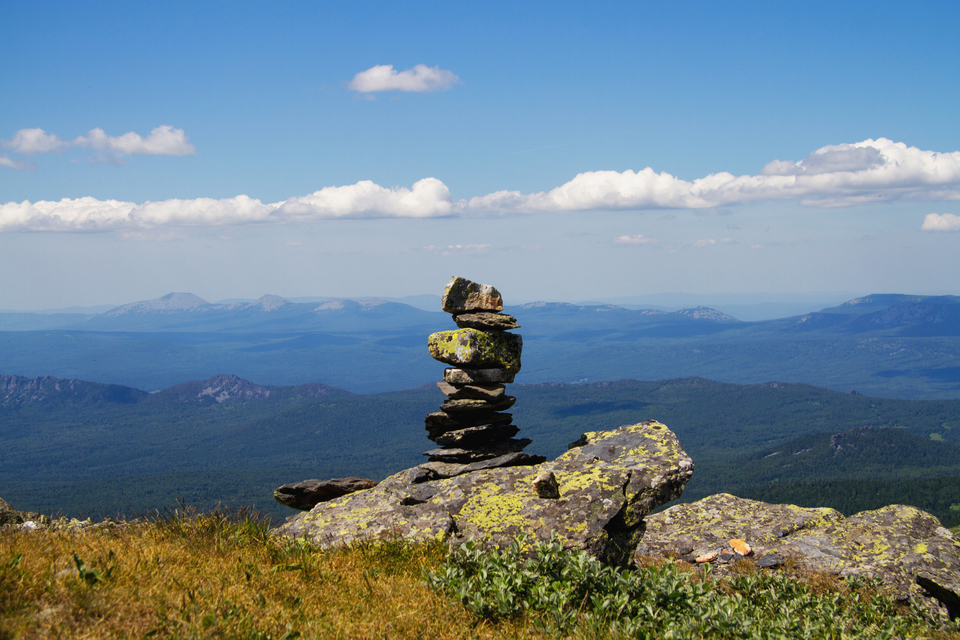 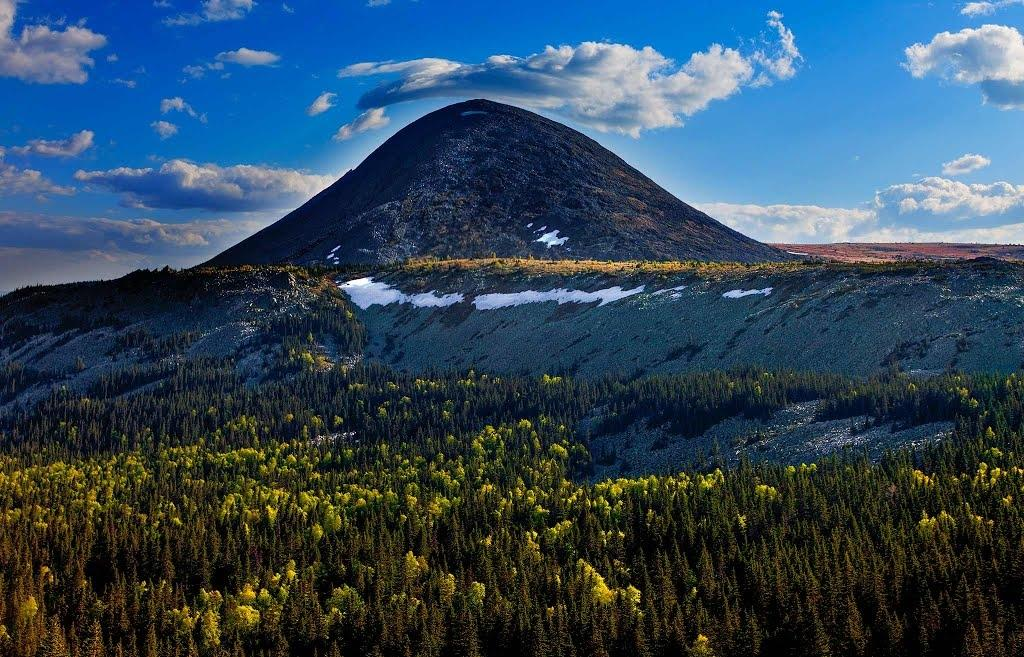 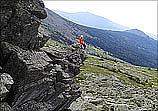 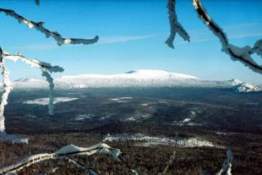 Гора Иремель - символ красоты Южного Урала. Восхождение на Иремель - это незабываемое ощущение, которое можно получить только в этих горах! Свежесть таежного воздуха, отражение солнца в брызгах горной воды! Небеса над вершинами... Иремель всегда притягивал к себе людей.
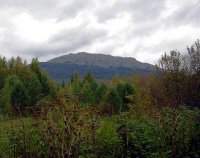 Кунгурская пещера
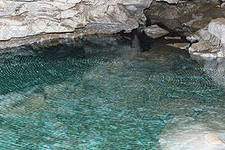 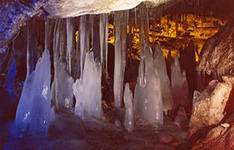 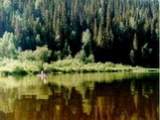 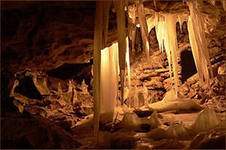 Единственная в России пещера, специально оборудованная для экскурсий. Почти на шесть тысяч метров тянутся под землей ее причудливо разветвленные ходы, и это лишь разведанная часть. А подземный туристический маршрут составляет всего лишь полтора километра. Тут нет стен и потолков, а есть некий каменный монолит, окружающий вас.
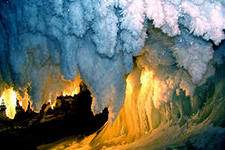 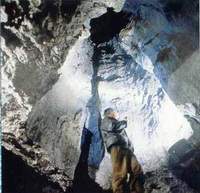 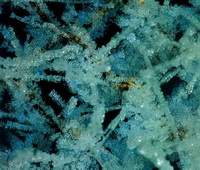 Природный парк "Оленьи ручьи" расположен на юго-западе Свердловской области, в нижнем течении реки Серги. Он создан в 1999 году на площади 12 тыс. га в одном из самых популярных туристских районов Среднего Урала. Туристов сюда привлекают удивительные по красоте пейзажи древней речной долины, изобилующие разнообразными природными и историческими объектами.
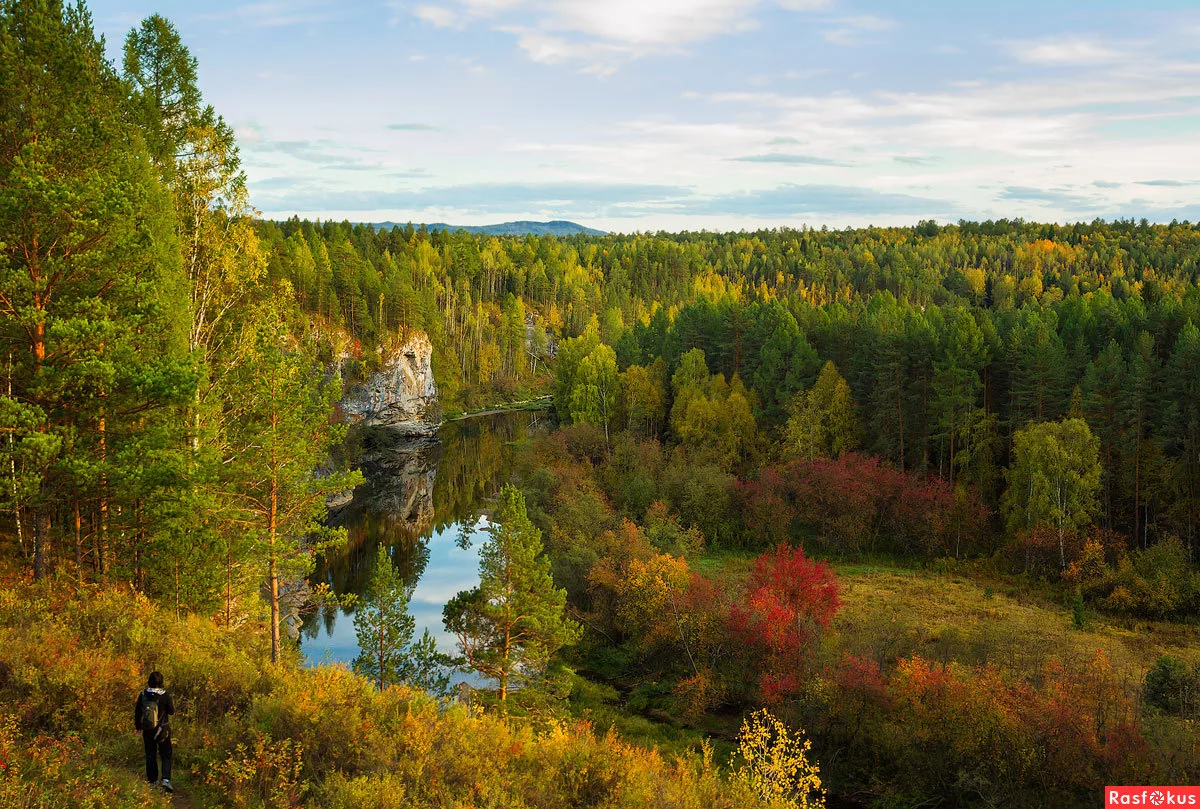 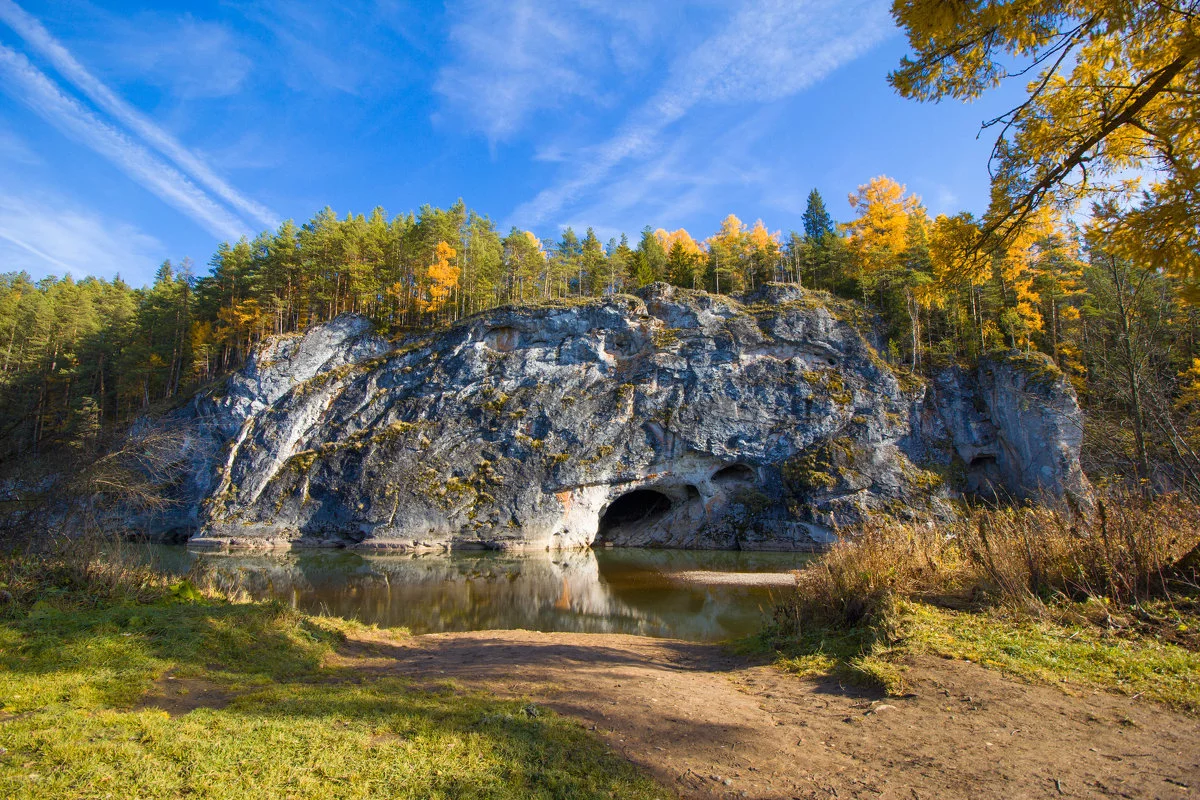 Здесь расположена самая главная, а следовательно, самая большая пещера в Свердловской области с добрым названием "Дружба".
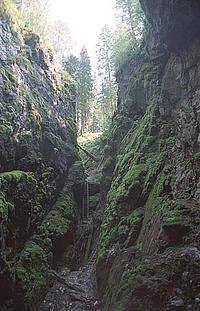 Режевской заказник
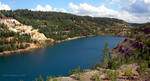 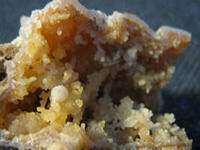 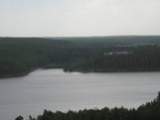 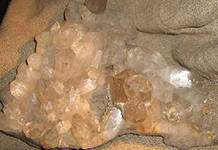 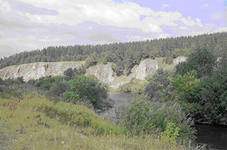 "Режевской заказник  создан 13 февраля1995 года в Свердловской области на площади 32500 га. 

Основной задачей является охрана минералогических объектов - старых и новых копей (аметистов, топазов, изумрудов, турмалинов и др.), а также месторождений подземных вод. Он также является комплексным заказником по охране охотничьих видов животных. Под охраной находится более 60 копей.
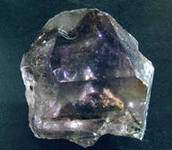 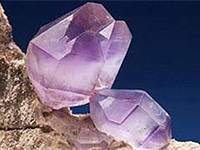 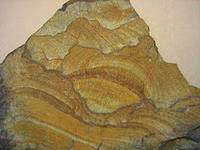 Национальный природный парк Таганай
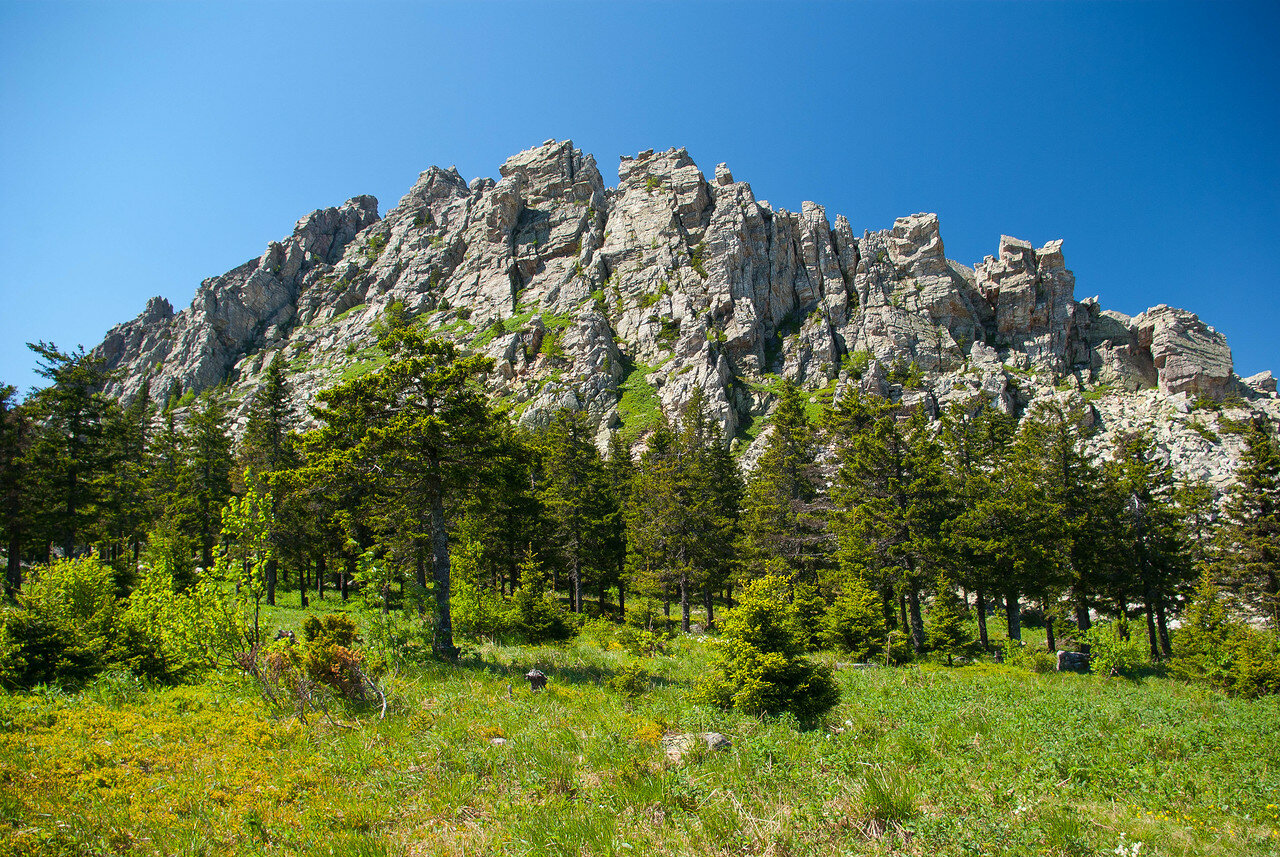 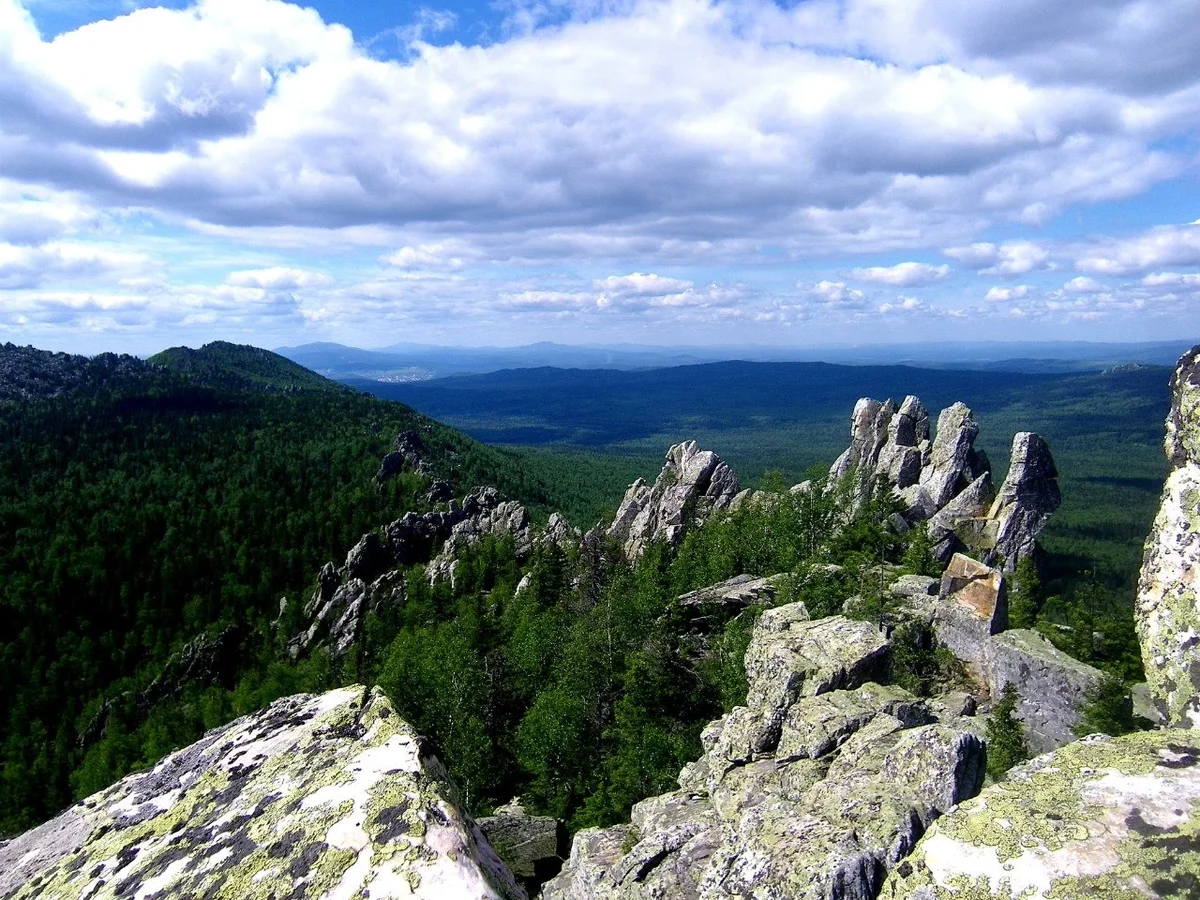 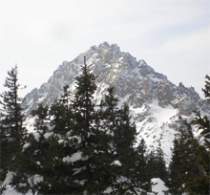 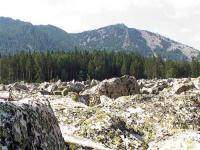 Национальный природный парк "Таганай" - один из самых молодых национальных парков России. Парк находится в одном из наиболее уникальнейших уголков Южного Урала, в районе Таганайского горного узла, чуть севернее старинного уральского города Златоуста.
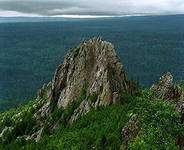 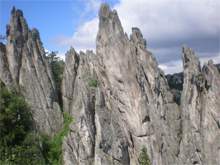 Большая каменная река хаотическое нагромождение огромных валунообразных обломков авантюрина содержащих кварц. "Река", имеет в длину более 6 км при ширине от 100м до 800м и "течет" в распаде между Двуглавой и Средним Таганаем. Авантюрин кварцит светлых, розовых, медовых оттенков и густо-вишневых, бурых цветов с включением чешуек слюды, гематита и ильменита, создающих неповторимую игру таланаита.
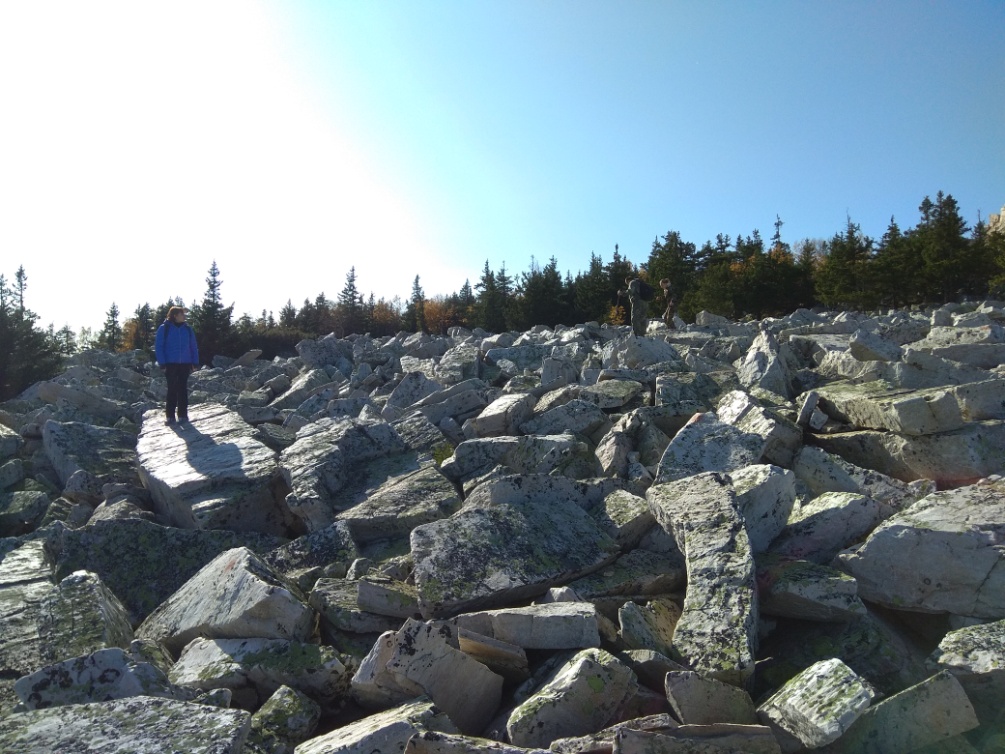 Природный парк «Бажовские места»
Основанный не так давно, 4 апреля 2007 года природный парк, назван в честь уральского писателя Бажова П.П.. Расположенный в 60 км от Екатеринбурга парк, отличается преимущественно большим количеством уникальных природных и культурных объектов, в связи, с чем наделен статусом особо охраняемой территории.  назван в честь знаменитого уральского писателя Павла Петровича Бажова. Родители писателя жили в Сысерти, в Полевском и в Верхней Сысерти. Образы Сысерти и Урала запечатлены во многих его сказах и повестях.
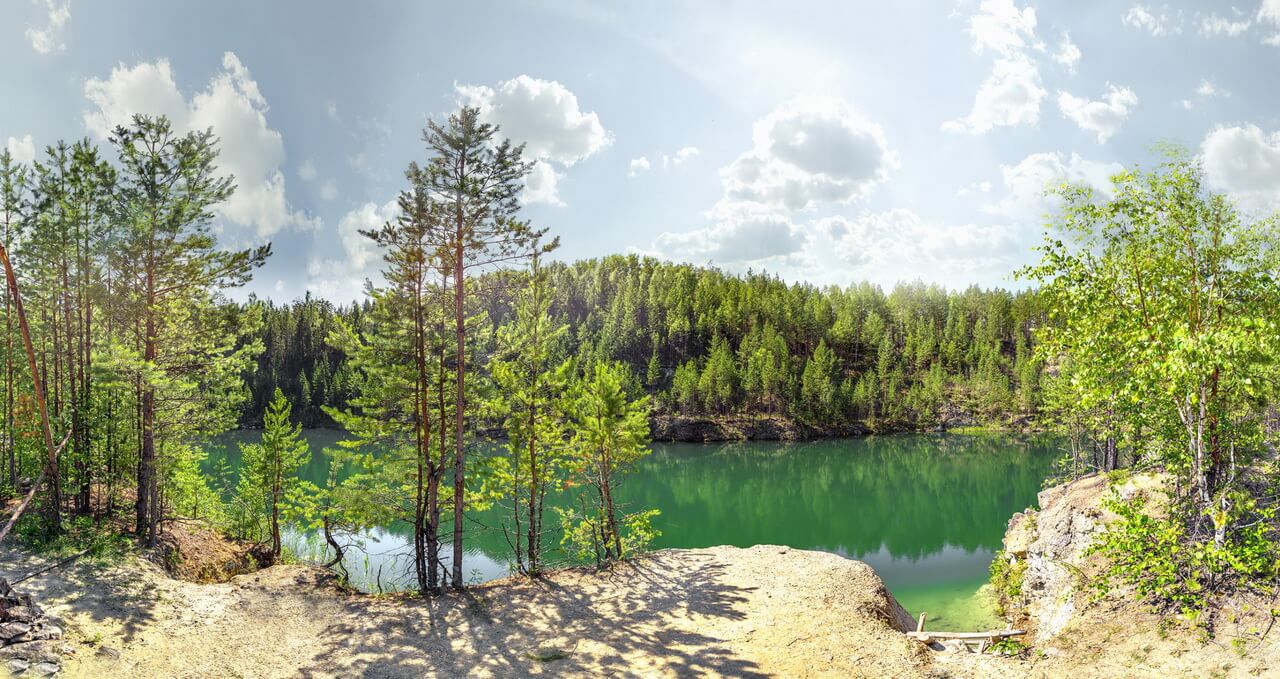 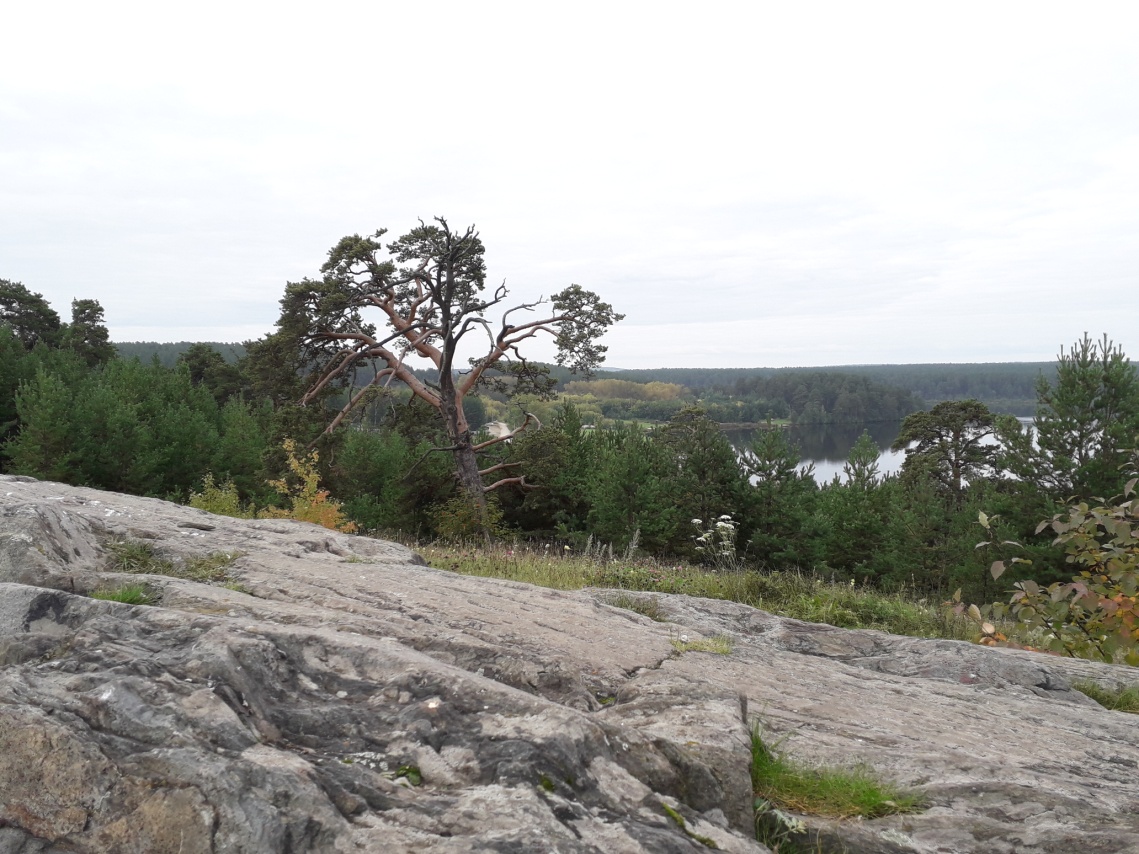 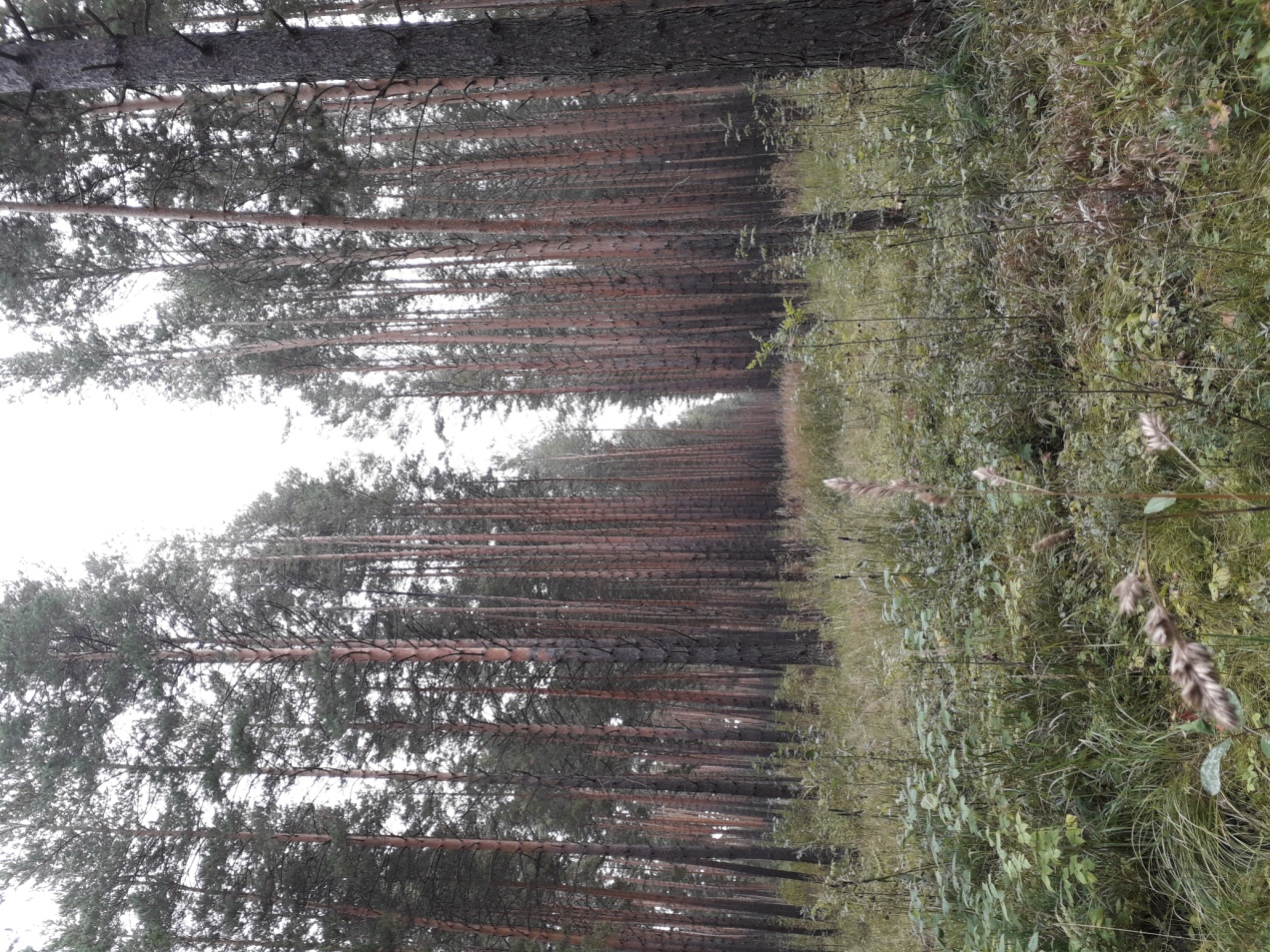 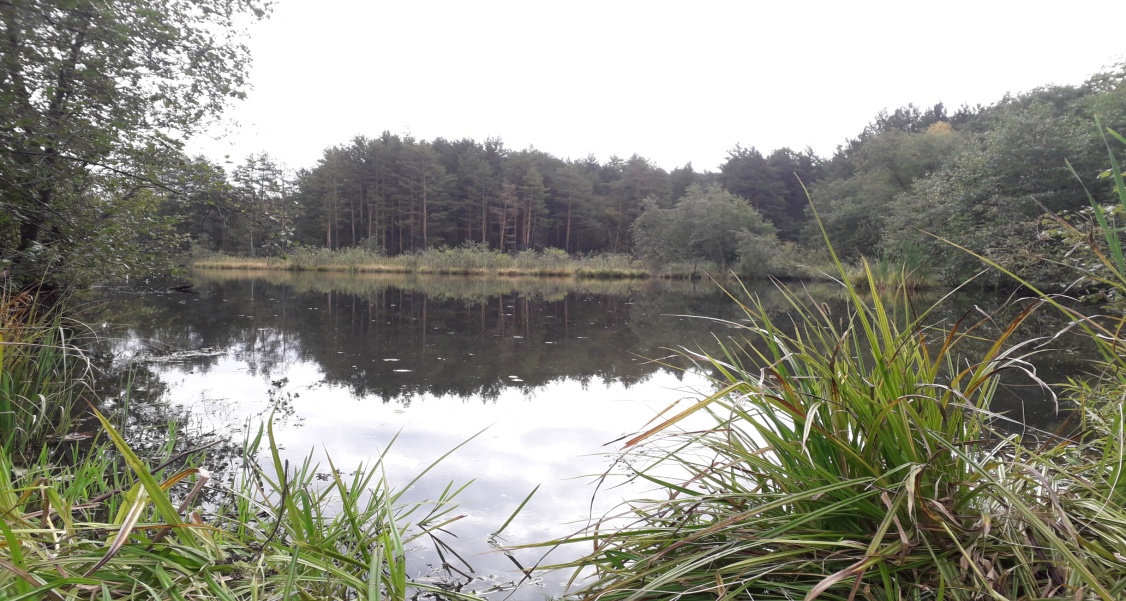 Спасибо за внимание !